Creativity in Sharing Your FaithXSI 2024
Today
Barriers to Creativity
Defining our terms
5 Keys to Creativity
Final tips & takeaways
Barrier to Creativity #1: Lack of Burden
Burden = A heavy weight that we carry with us. 

A deep care and concern for people who do not know Christ.
Barrier to Creativity #1: Lack of Burden
Signs you don’t have a burden: 
You don’t think about sharing your faith. 
You share your faith half heartedly because other people are telling you.
You get annoyed at teachings and people for ’constantly bringing it up’ 
You do not feel sadness over the idea of people being apart from God. 
You just don’t share your faith, at all.
Barrier to Creativity #1: Lack of Burden
Jesus: And when he drew near and saw the city, he wept over it, 42 saying, “Would that you, even you, had known on this day the things that make for peace! Luke 19:42

Paul: For, as I have often told you before and now tell you again even with tears, many live as enemies of the cross of Christ. Philippians 3:18
William Booth’s 
“Vision of the Lost”
But what puzzled me most was the fact that though all of them had been rescued at one time or another from the ocean, nearly everyone seemed to have forgotten all about it.
William Booth’s “Vision of the Lost” 

Some of them were absorbed day and night in trading and business in order to make gain, storing up their savings in boxes, safes and the like. Many spent their time in amusing themselves with growing flowers on the side of the rock, others in painting pieces of cloth or in playing music, or in dressing themselves up in different styles and walking about to be admired.
William Booth’s “Vision of the Lost” 

But the thing to me that seemed the most amazing was that those on the platform to whom He called, who heard His voice and felt that they ought to obey it- at least they said they did- those who confessed to love Him much…
William Booth’s “Vision of the Lost” 

 …were so taken up with their trades and professions, their money saving and pleasures, their families and circles, their religion and arguments about it…
William Booth’s “Vision of the Lost” 

that they did not listen to the cry that came to them from this Wonderful Being who had Himself gone down into the sea. Anyway, if they heard it they did not heed it. They did not care. And so the multitude went on right before them struggling and shrieking and drowning in the darkness.
Barrier to Creativity #1: Lack of Burden
No amount of creativity will help if we do not have a burden.
Where do I start?
We need to develop a burden for people who don’t know God. 
Good news – God can give us this burden!
Where do I start?
We need to develop a burden for people who don’t know God.
Good news – God can give us this burden!
Create in me a clean heart, God,And renew a steadfast spirit within me…
Restore to me the joy of Your salvation,And sustain me with a willing spirit.Then I will teach wrongdoers Your ways,And sinners will turn back to You. 
Psalm 51:10, 12-13
Barrier to Creativity #2: Loss of Burden
Maybe we have tried to share our faith in the past, but we’ve been burned.

You’re in good company.
Barrier to Creativity #2: Loss of Burden
Two things to remember:

God is with us!
Therefore go and make disciples of all nations, baptizing them in the name of the Father and of the Son and of the Holy Spirit, and teaching them to obey everything I have commanded you. And surely I am with you always, to the very end of the age.” Matthew 28:19-20
Barrier to Creativity #2: Loss of Burden
Two things to remember:

God is with us!
We must continue on.
One night the Lord spoke to Paul in a vision: “Do not be afraid; keep on speaking, do not be silent. For I am with you, and no one is going to attack and harm you, because I have many people in this city.” Acts 18:9-10 

”…'we cannot stop speaking about what we have seen and heard.’” Acts 4:20
Defining our terms: Sharing Our Faith
1. Our Faith: The Gospel: The message we bear on behalf of God. 

2. Sharing: The way in which we portray, communicate, and express the gospel message with those who do not know Christ.
Defining our terms: Sharing Our Faith
How, then, can they call on the one they have not believed in? And how can they believe in the one of whom they have not heard? And how can they hear without someone preaching to them? Romans 10:14
Evangelism is not just: 
 Telling someone you’re a Christian
 Telling someone you’re in a church
 Inviting your friends to church, or events
 Being someone’s friend 
 Living an exemplary life
Evangelism is in essence, the sharing of a message. The gospel message.
Can you think of 100 ways to share the gospel?
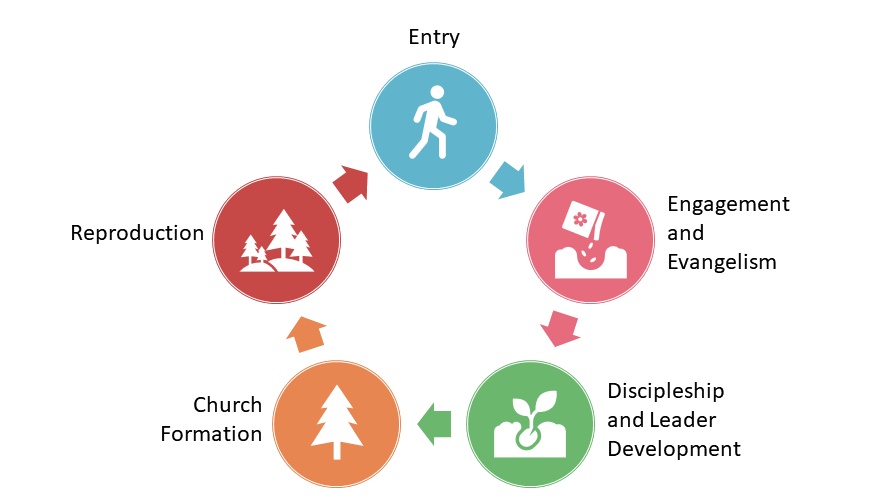 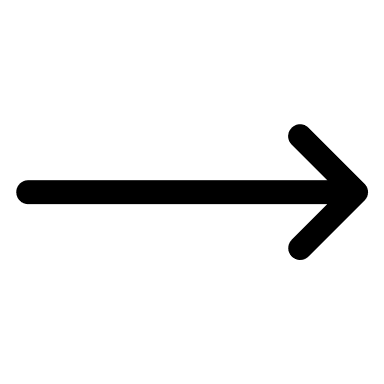 Engagement and Evangelism = How you share the gospel
Entry =  How you get there
5 Keys to Creative Evangelism
Key #1: Drop the Excuses
“Everyone I know wouldn’t be interested in this.”
Mind reading: 

The 100 year plan:

”I suck”:
Same names for years, but no real attempts at sharing your faith with them.
“I’m not smart enough, skilled enough, good enough.”
Exodus 4:11
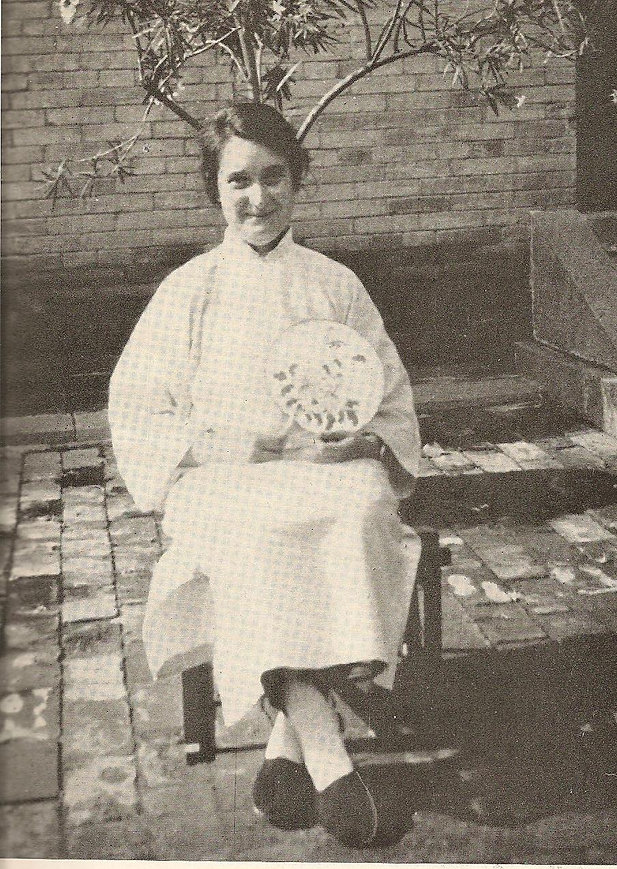 “I wasn’t God’s first choice for what I’ve done for China. 
I don’t know who it was. It must have been a man
—a well–educated man. 
I don’t know what happened.
Perhaps he died.
Gladys Aylward, missionary to China from 1930-1949
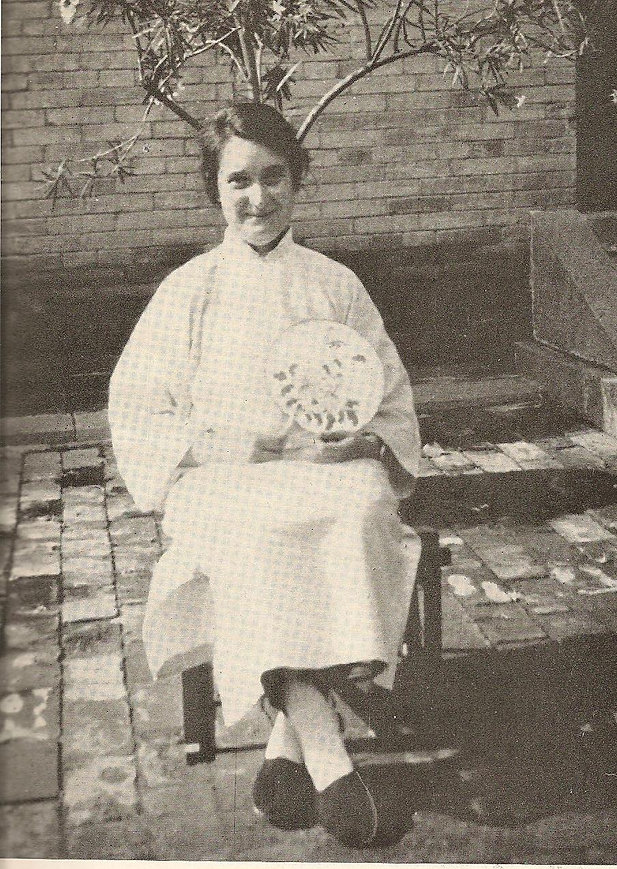 “Perhaps he wasn’t willing. 
And God looked down… 
and saw Gladys Aylward. 
And God said, ‘Well, she’s willing.’”
Gladys Aylward, missionary to China from 1930-1949
Key #1: Drop the Excuses
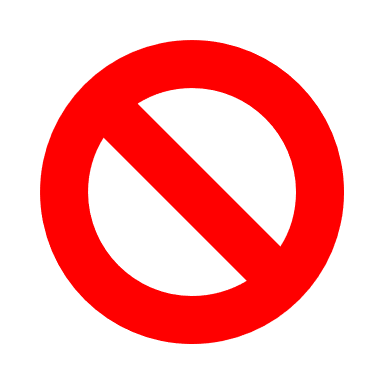 What if God wants to use you to reach someone in that same life transition, but who’s doing it without the peace of God, power of the Holy Spirit, and gift of Christian community?
I would…but I can’t, Because _____. 

Curse of the transition 
“I just started a new job.”
“I just got married” 
“I might get engaged in the next two years” 
“I just started learning to do my own laundry”
Key #1: Drop the Excuses
”God, lead me to people you are trying to reach. I want to be used by you.”
Key #2: Rethink Your Opportunities
There are more opportunities in your life then you’re aware of!
One night the Lord spoke to Paul in a vision: “Do not be afraid; keep on speaking, do not be silent. For I am with you, and no one is going to attack and harm you, because I have many people in this city.” Acts 18:9-10
Key #2: Rethink Your Opportunities
There’s more opportunities in your life then you’re aware of!
Oikos Map
Oikos Map
Oikos: “Expanded Household”
“Go home to your own people and tell them how much the Lord has done for you, and how he has had mercy on you.” Mark 5:19
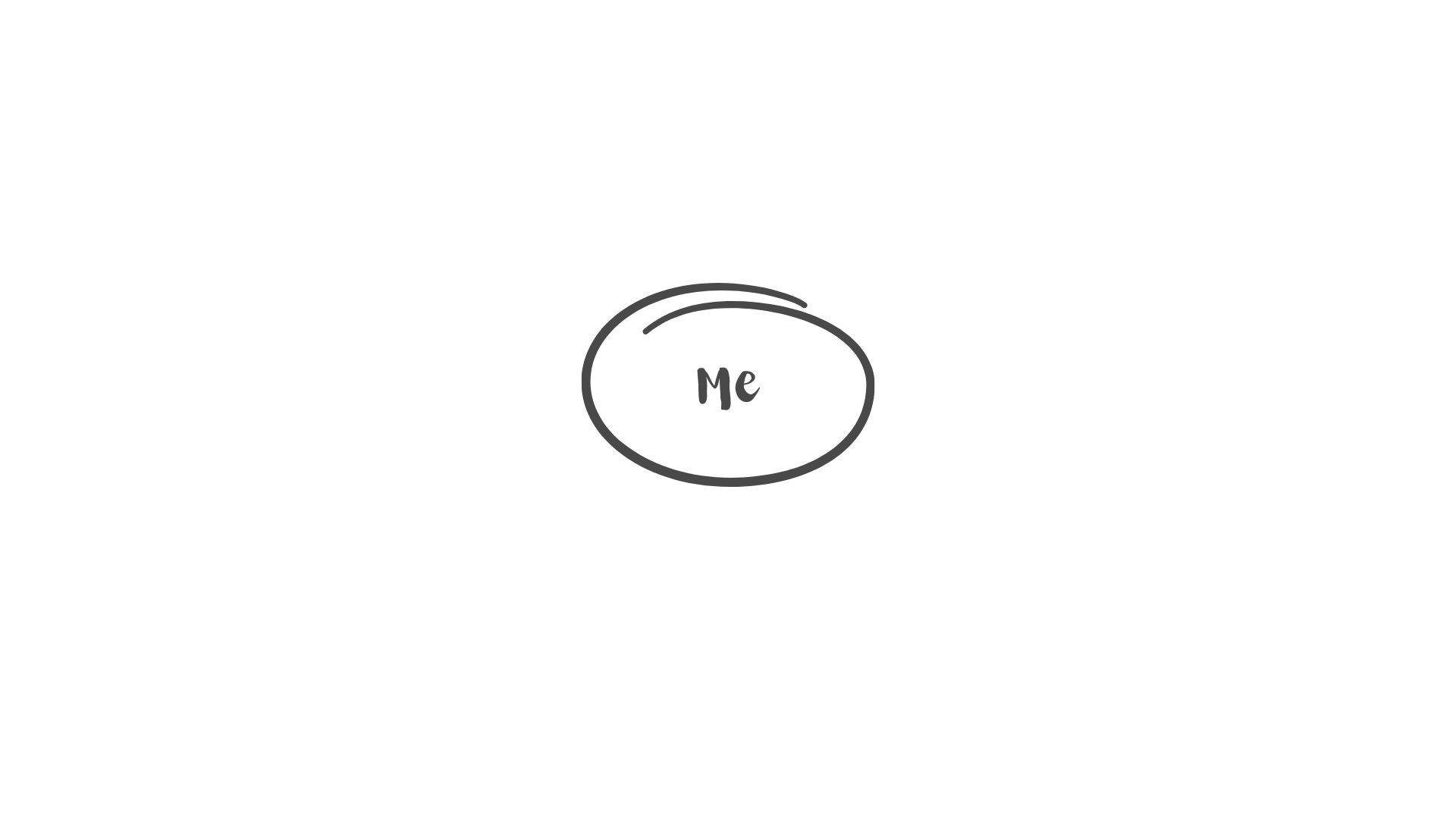 Oikos Map
Identify your spheres of influence:
Family
Neighbors 
Friends 
Colleagues
Service Industry
Leisure Activities 
People in need
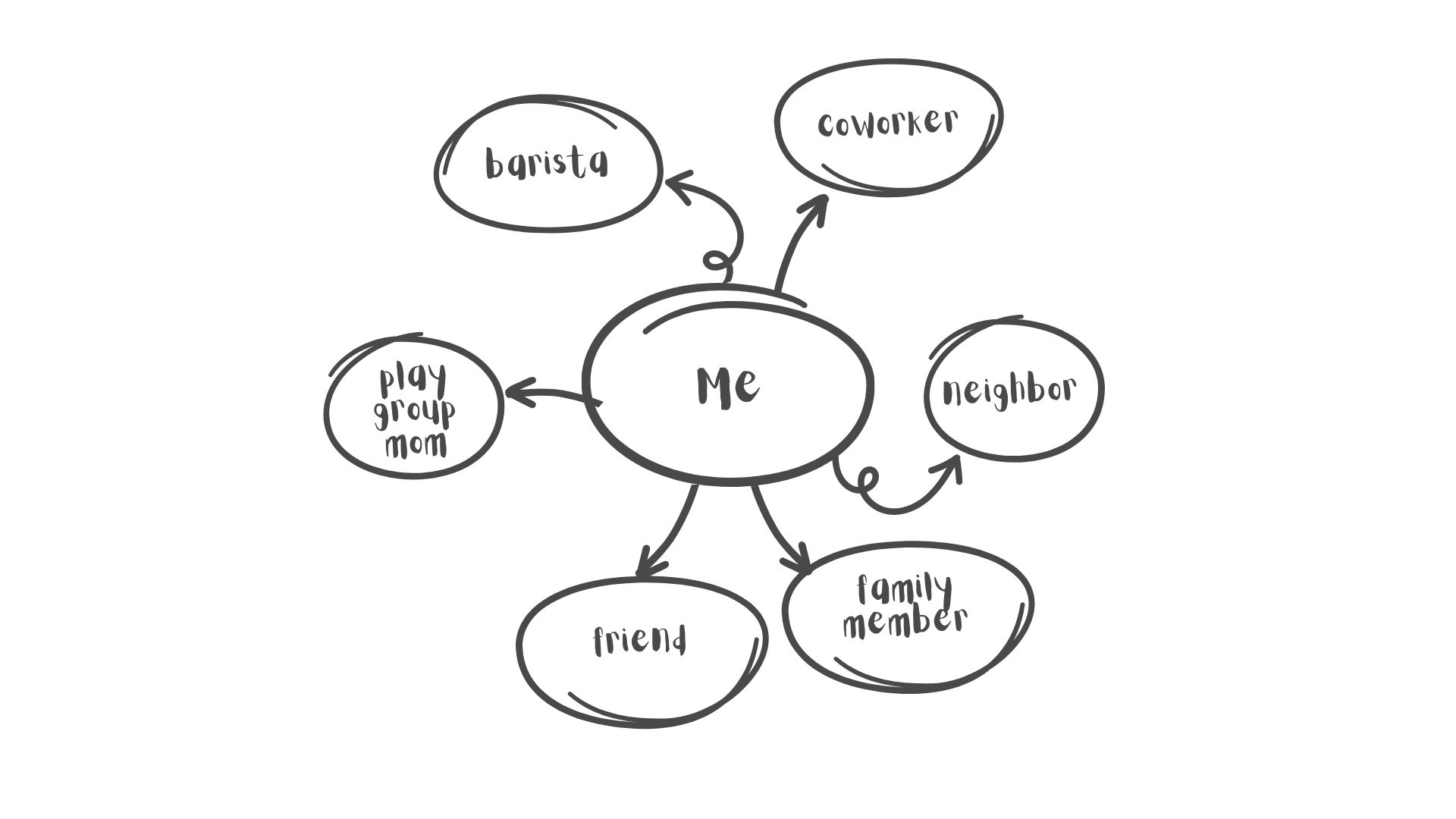 Choose five people to commit to pray daily for
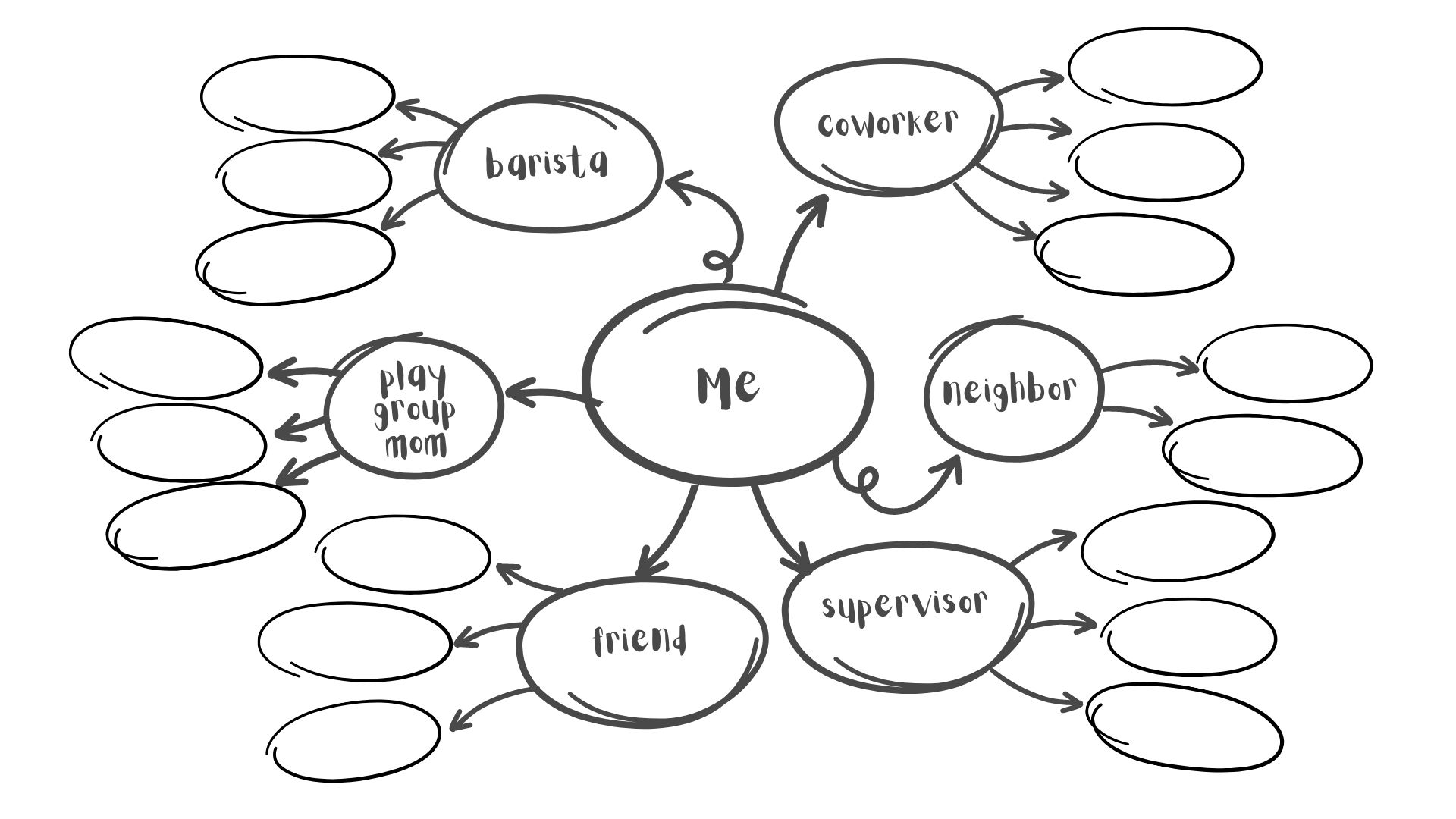 Understand the potential multiplication impact
Key #2: Rethink Your Opportunities
And He said to them, “Follow Me, and I will make you fishers of men.” Matthew 4:19
Expanding the “who”
Key #2: Rethink Your Opportunities
And He said to them, “Follow Me, and I will make you fishers of men.” Matthew 4:19
Expanding the “who”

Sharing our faith with ALL people or ALL age groups, demographics, life stages, and receptivity. 

Some people might come to Christ immediately (the jailer) some might take years (James) but how would we know, unless we shared our faith?
Key #3: Try new things…then evaluate!
If you feel like you have exhausted all of your current opportunities… check again. Then, if you really think you’ve exhausted them - go and find some more. 
Do things YOU like! 
Ie. Choir, chess, d&d, book clubs, trivia, biking, fitness, coffee/beer, gardening, volunteering
If you aren’t interacting with a lot of peers… who can you reach? Neighbors? Kids?
Key #3: Try new things…then evaluate!
God is looking for willingness, not perfection! 
Like anything in life, we need to keep trying new things if we want to see progress. 
Evaluate
Was that effective? Could I have done something differently? What could I try next?
Key #4: Immerse yourself in stories
“No one wants to hear about Jesus, no one is receptive.” 
This is the voice of Satan! We need reminded of the fact that thousands of people are meeting Jesus, often in much more difficult conditions, on a daily basis! 
Many things are not in our control, but where we set our minds is. 

Three avenues: Scripture, the local church, and global missions.
Key #4: Stories - Scripture
Saul/Paul, religious zealot and murderer, encountered Christ personally (Acts 9)
The Ethiopian Eunuch, reading the scriptures on his own. (Acts 8) 
A jailer, struck by the perseverant faith of his prisoners (& his whole family) (Acts 16) 
Dionysius and Damaris, pagan Greek students of philosophy won over by truth and reason. (Acts 17)
Key #4: Stories - Scripture
Crispus and Sosthenes, Jewish Synagogue leaders, persecutors of Christianity who later became followers of Christ. (Acts 18)
Priscilla and Aquila, Paul’s coworkers (Acts 18) 
Apollos, religious background but with an incomplete understanding of the gospel, P & A (new converts) explain the scriptures to him and he becomes a powerful worker for God. (Acts 18)
Key #4: Stories - Local Church
Met a neighbor in her front yard, talked about ASL and invited her to come to a bible study since there were other people who signed there.
Felt led to share the gospel with the woman who was conducting a professional audit for work, ending up leading her to Christ on the spot. 
Joined a Columbus Young Professionals club, developed a friendship with another guy and invited him out to a bible study.
Key #4: Stories - Local Church
Met a girl in community choir – got dinner and invited her to come hear the new CT series on happiness. Continued to come and accepted Christ. 
Led his Grandpa to Christ in hospice
14 year old kid invited his brother to bible study, he accepted Christ, invited his two sisters out and they accepted Christ too. 
Married couple met a couple while buying a couch on Facebook marketplace. Hit it off, became friends, now they’re awesome Christian workers! 
Book club, led two friends to a personal relationship with Jesus.
Coworkers, family members, baristas, waitstaff, hairdressers, community clubs, neighbors, strangers… the opportunities are endless!
Key #4: Stories - Local Church
There are people God is drawing to himself in YOUR city. 

There are people searching for Christ in YOUR city. 

People are meeting Christ in YOUR city.
“The harvest is plentiful, but the workers are few. Ask the Lord of the Harvest to send workers into His harvest field.” 
Matthew 9:37
Key #4: Stories - Global Missions
David Garrison – Muslim converts leading other Muslims to Christ by getting them the Quran in their own language 
MMC – “We need Christian Doctors”
Ethiopia – over 200 led to Christ in prison. 
Spain – Reiki, Imam, Jake’s friend
Key #4: Immerse yourself in stories
- Read, or reread, testimonies of people coming to faith.
- Expands your own thinking, encourages you, and reminds you of what God can do!
Key #5: Pray
Creates and sustains a burden for the lost. 
Reminds us of who’s really in control. 
Brings us peace during suffering and persecution.
Fills us up so we can continue to give out. 
Encourages us to keep going. 
Persuades your heart. 
Engages in the real battle. (Eph. 6)
Brings up new ideas and perspectives.
More tips:
Remember: Entry is not evangelism. Goal to share the gospel, or invite someone to a place where they will hear the gospel.
The Reset convo: “It’s been too long, it’ll be weird if I bring up God.” – just do it. “I’ve never asked you what you believe. Would you share that with me?”
Change your perspective: Sharing your faith should happen as a part of your everyday life, not as an anomaly. 
Volunteer at one of our ministries where you will regularly share the gospel.
More tips:
Reduce social media intake, not a realistic depiction of receptivity. 
Find a friend who is good at evangelism and ask if you can help them / watch them do it. 
Read books on Evangelism. Often. (HTTAJWBTG, The Insanity of God, Evangelism as Exiles, Fall Like Rain, The Hiding Place, Spirit of the Rainforest, Questioning Faith, Questioning Evangelism, Visions and Dreams, A wind in the house of Islam, Seeking Allah Finding Jesus)
Comments? Questions?
Hannah O’Malley
omalleyh@dwellcc.org